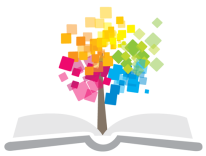 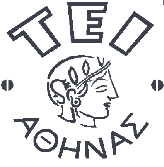 Ανοικτά Ακαδημαϊκά Μαθήματα στο ΤΕΙ Αθήνας
Μεθοδολογία Κοινωνικής Εργασίας με Κοινότητα
Ενότητα 12: ΕΛΛΗΝΙΚΗ ΠΡΑΓΜΑΤΙΚΟΤΗΤΑ:
Δεκαετίες ΄80 και ΄90 – Στάδια Παρέμβασης στην Κοινότητα
Ελένη Κοντογιάννη
Τμήμα Κοινωνικής Εργασίας
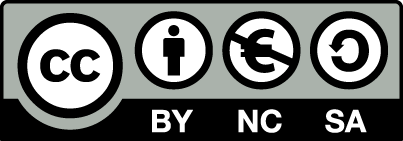 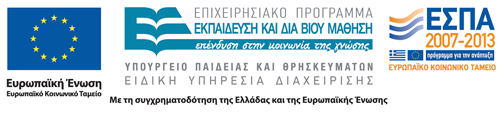 Απόπειρα δημιουργίας κράτους πρόνοιας – έμφαση στη λαϊκή συμμετοχή (1/2)
Παρά τις σημαντικές μεταρρυθμίσεις που προωθήθηκαν στη δεκαετία του 1980, η μεγάλη πλειοψηφία τους δεν απέδωσε τα αναμενόμενα. Σε μεγάλο βαθμό οι θεσμοί απαξιώθηκαν, δεν δημιουργήθηκε μια ευρεία βάση συμμετοχής, η Τ.Α παρέμεινε κατακερματισμένη σε πολλούς δήμους,  υπήρξε απουσία επιστημονικού προσωπικού και πενιχρός προϋπολογισμός. Το παράδειγμα των Συνοικιακών Συμβουλίων που χαρακτηρίζεται ως ένας βαθύτατα δημοκρατικός θεσμός, δεν εκπλήρωσε τον ρόλο του λόγω:
Έντονης κομματικοποίησης, αδυναμιών του νόμου (λίγες αρμοδιότητες, πενιχρά κονδύλια), προσπάθεια χειραγώγησής τους από τους δήμους, «άμαθη» και «ανώριμη» κοινωνία.
1
Απόπειρα δημιουργίας κράτους πρόνοιας – έμφαση στη λαϊκή συμμετοχή (2/2)
Το ίδιο ισχύει και για τις προσπάθειες πολιτιστικής αναβάθμισης και λαϊκής επιμόρφωσης των τοπικών κοινωνιών. Δόθηκε σημαντική χρηματοδότηση,  ιδρύθηκαν πολυάριθμοι πολιτιστικοί σύλλογοι και οργανώθηκαν προγράμματα από τις (Ν.Ε.Λ.Ε) οι δράσεις αυτές ατόνησαν. Αυτό οφείλεται: 
στον έντονο κρατισμό, 
στην έλλειψη μακροχρόνιου προγραμματισμού, κατάλληλου προσωπικού και υποδομών,
στην απουσία μιας συμμετοχικής και ενδυναμωτικής πρακτικής που θα μπορούσε να συμβάλλει στη δημιουργία αντίστοιχου κινήματος.
2
Η κοινοτική ανάπτυξη σήμερα (1/3)
Από τη δεκαετία του 1990 εκδηλώνεται ένα συνεχώς αυξανόμενο ενδιαφέρον για την τοπική και την κοινοτική ανάπτυξη. Το γεγονός αυτό σχετίζεται με την πληθώρα και τον προσανατολισμό των προγραμμάτων που χρηματοδοτήθηκαν από την Ε.Ε (καταπολέμηση κοινωνικού αποκλεισμού, βελτίωση συστήματος κοινωνικής πρόνοιας και τοπικής αυτοδιοίκησης).
Μεταρρυθμίσεις στο θεσμικό πλαίσιο της Τ.Α  και αξιοποίηση πόρων της Ε.Ε
Στα περισσότερα κράτη της Ε.Ε οι κοινωνικές υπηρεσίες στην Τ.Α αναλαμβάνουν όλο και μεγαλύτερο ρόλο. Στη χώρα μας αυτό συμβαίνει σε ελάχιστους δήμους. Αυτό συμβαίνει λόγω ελλειμματικής δράσης και εμπειρίας της Τ.Α στο χώρο της κοινωνικής πολιτικής. Η λειτουργία των υπαρχουσών Κ.Υ δεν βασίζεται σε ενιαίο μοντέλο λειτουργίας αλλά διαμορφώνεται με βάση επιμέρους παράγοντες.
3
Η κοινοτική ανάπτυξη σήμερα (2/3)
Ο ρόλος του Δήμου περιορίζεται στη διαχείριση των προγραμμάτων που κατά κύριο λόγο επιδοτούνται από την Ε.Ε και είναι περιορισμένης εμβέλειας.
Τις περισσότερες φορές απουσιάζει η προσπάθεια σύνδεσης των δράσεων της Κ.Υ (όπου υπάρχει) πολιτικές του Δήμου για την ευρύτερη κοινωνικοοικονομική ανάπτυξη της περιοχής.
Στην Ελλάδα τα τελευταία χρόνια, η κοινοτική ανάπτυξη επανέρχεται στο προσκήνιο λόγω της σημαντικής αύξησης των φορέων που λειτουργούν στο χώρο της κοινότητας (ΚΑΠΗ, ΚΗΦΗ, «Βοήθεια στο Σπίτι», ΚΕΦΟ, κ.λπ. Το ενδιαφέρον για την κοινοτική ανάπτυξη περισσότερο αφορά στην αξιοποίηση πόρων της Ε.Ε για αντιμετώπιση του κοινωνικού αποκλεισμού παρά σε ένα γόνιμο διάλογο και μια σχεδιασμένη παρέμβαση που βασίζεται στην οργανωμένη παρουσία ενός κράτους πρόνοιας και της αντίστοιχης τοπικής πρωτοβουλίας.
4
Η κοινοτική ανάπτυξη σήμερα (3/3)
Οι ΟΤΑ λειτουργούν ως «διανομείς» κεντρικών πολιτικών οι οποίες δεν βασίζονται σε επιλογές και αποφάσεις που λαμβάνονται σε τοπικό επίπεδο, αλλά ανταποκρίνονται στις προθέσεις των ευρωπαϊκών προγραμμάτων. Η απορρόφηση των κοινοτικών κονδυλίων τείνει να αποτελεί αυτοσκοπό και διαμορφώνει τον κεντρικό άξονα του κοινωνικού ρόλου της αυτοδιοίκησης. Κατ’ αυτόν τον τρόπο, όμως, παραγνωρίζονται κρίσιμα θέματα όπως είναι οι τοπικές ιδιαιτερότητες και ανάγκες και η αναγκαιότητα μακροπρόθεσμου σχεδιασμού βιώσιμων αναπτυξιακών δράσεων και πολιτικής που θα περιλαμβάνονται στις παρεμβάσεις που προωθούνται από το κεντρικό επίπεδο.
5
ΣΤΑΔΙΑ ΠΑΡΕΜΒΑΣΗΣ ΣΤΗΝ ΚΟΙΝΟΤΗΤΑ
Α.	 Προκαταρκτικό Στάδιο:
Βασικός σκοπός του στελέχους Κ.Ε:
Η διερεύνηση του προβλήματος
Η δημιουργία επαγγελματικής σχέσης και 
Η γνωριμία με την κοινότητα

Πόσο καιρό υπάρχει το πρόβλημα, ποιες άλλες προσπάθειες έγιναν για την αντιμετώπισή του,  πότε,  γιατί απέτυχαν
6
Β. Εκτίμηση αναγκών-Μελέτη της Κοινότητας
Β1. Σκοπός και διάρκεια της μελέτης της Κοινότητας:
Μας βοηθά να μάθουμε όσο το δυνατόν περισσότερα στοιχεία για:
Τα προβλήματα,
Τις ανάγκες
Τις υπάρχουσες πηγές και τους πόρους 
Για την κάλυψη των υπαρχουσών αναγκών
Η περίοδος μελέτης μπορεί να διαρκέσει από μια απλή φάση πληροφόρησης μέχρι και έξι μήνες
7
Β. Εκτίμηση αναγκών-Μελέτη της Κοινότητας
Β2. Συλλογή στοιχείων – πληροφοριών:
Τι στοιχεία χρειάζεται να έχω?
Με ποιόν τρόπο και μεθόδους θα τα βρω?
Β2α. Η ιστορία της κοινότητας:  όνομα,  συνθήκες και χρονολογία ίδρυσης  (τρέχοντα προβλήματα σχέσεων μεταξύ ομάδων κατοίκων ίσως ερμηνεύονται)
Β2β.	Το περιβάλλον:  Το γεωγραφικό περιβάλλον ενδιαφέρει το στέλεχος Κ.Ε διότι πολλά από τα σύγχρονα προβλήματα συνδέονται άμεσα με το φυσικό περιβάλλον. Έλλειψη πρασίνου,  πυκνοκατοίκηση,  έλλειψη χώρων ψυχαγωγίας, στάθμευσης, ηχορύπανσης στα αστικά κέντρα και δρόμοι, ύδρευση ηλεκτροδότηση στις αγροτικές περιοχές,  συνδέονται στενά ως υποδομές με την παραγωγική διαδικασία και τις δυνατότητες κοινωνικής ανάπτυξης της περιοχής
8
Β. Εκτίμηση αναγκών-Μελέτη της Κοινότητας
Β2γ. Ο πληθυσμός: 
Δημογραφικά στοιχεία: ηλικία, φύλο, αριθμό κατοίκων, χώρα καταγωγής, θρήσκευμα, εκπαίδευση, οικονομική κατάσταση.
Αξίες, ήθη και έθιμα των κατοίκων:	επηρεάζουν καθοριστικά την κοινωνική συμπεριφορά των κατοίκων,  τη συμμετοχή τους ή όχι σε κοινές δραστηριότητες και την επιθυμία τους να συνεργαστούν με άλλους κατοίκους και το στέλεχος της Κ.Ε,  ποιοι κανόνες ισχύουν όσον αφορά στην κοινωνική συναναστροφή.
Σημαντικό: Σε θέματα ιδεολογικά να μην ταυτίζεται το στέλεχος Κ.Ε με συγκεκριμένες ομάδες.
9
Β. Εκτίμηση αναγκών-Μελέτη της Κοινότητας
Β2δ. Οργανώσεις-φορείς συλλογικής δράσης:

Οργανώσεις με οικονομικές-παραγωγικές δραστηριότητες.

Οργανώσεις θρησκευτικού χαρακτήρα

Σωματεία και Σύλλογοι πολιτικού-πολιτιστικού χαρακτήρα

Εθελοντικές Οργανώσεις Υγείας-Πρόνοιας
10
Β. Εκτίμηση αναγκών-Μελέτη της Κοινότητας
Β2ε. Στοιχεία για την ηγεσία-Δομή ισχύος:
Εφόσον η παρέμβασή μας στην κοινότητα συνήθως αποσκοπεί στην αναδιανομή ισχύος,  υπηρεσιών και πόρων μεταξύ των διαφόρων κατηγοριών του πληθυσμού της κοινότητας,  πρέπει να έχουμε ολοκληρωμένη εικόνα για:
Τη δομή της ισχύος
Την ηγεσία στην κοινότητα
Κέντρα Πολιτικής Εξουσίας σε μια κοινότητα είναι:	
Ο Δήμαρχος /κοινοτάρχης
Τοπικοί βουλευτές
Εκπρόσωποι πολιτικών κομμάτων
Ανώτερα στελέχη δημόσιων οργανισμών, διοικητές, διευθυντές,  στελέχη,  συνδικαλιστές
11
Τέλος Ενότητας
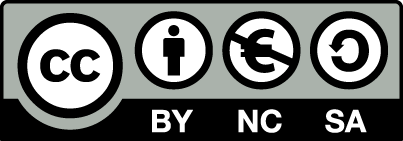 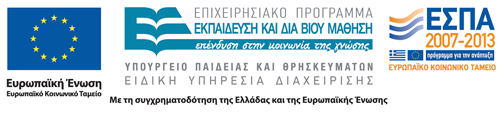 Σημειώματα
Σημείωμα Αναφοράς
Copyright Τεχνολογικό Εκπαιδευτικό Ίδρυμα Αθήνας, Ελένη Κοντογιάννη 2014. Ελένη Κοντογιάννη. «Μεθοδολογία Κοινωνικής Εργασίας με Κοινότητα. Ενότητα 12: ΕΛΛΗΝΙΚΗ ΠΡΑΓΜΑΤΙΚΟΤΗΤΑ: Δεκαετίες ΄80 και ΄90 – Στάδια Παρέμβασης στην Κοινότητα». Έκδοση: 1.0. Αθήνα 2014. Διαθέσιμο από τη δικτυακή διεύθυνση: ocp.teiath.gr.
Σημείωμα Αδειοδότησης
Το παρόν υλικό διατίθεται με τους όρους της άδειας χρήσης Creative Commons Αναφορά, Μη Εμπορική Χρήση Παρόμοια Διανομή 4.0 [1] ή μεταγενέστερη, Διεθνής Έκδοση.   Εξαιρούνται τα αυτοτελή έργα τρίτων π.χ. φωτογραφίες, διαγράμματα κ.λ.π.,  τα οποία εμπεριέχονται σε αυτό και τα οποία αναφέρονται μαζί με τους όρους χρήσης τους στο «Σημείωμα Χρήσης Έργων Τρίτων».
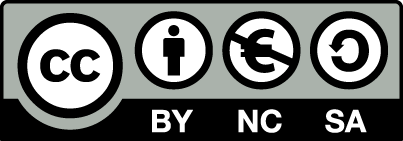 [1] http://creativecommons.org/licenses/by-nc-sa/4.0/ 

Ως Μη Εμπορική ορίζεται η χρήση:
που δεν περιλαμβάνει άμεσο ή έμμεσο οικονομικό όφελος από την χρήση του έργου, για το διανομέα του έργου και αδειοδόχο
που δεν περιλαμβάνει οικονομική συναλλαγή ως προϋπόθεση για τη χρήση ή πρόσβαση στο έργο
που δεν προσπορίζει στο διανομέα του έργου και αδειοδόχο έμμεσο οικονομικό όφελος (π.χ. διαφημίσεις) από την προβολή του έργου σε διαδικτυακό τόπο

Ο δικαιούχος μπορεί να παρέχει στον αδειοδόχο ξεχωριστή άδεια να χρησιμοποιεί το έργο για εμπορική χρήση, εφόσον αυτό του ζητηθεί.
Διατήρηση Σημειωμάτων
Οποιαδήποτε αναπαραγωγή ή διασκευή του υλικού θα πρέπει να συμπεριλαμβάνει:
το Σημείωμα Αναφοράς
το Σημείωμα Αδειοδότησης
τη δήλωση Διατήρησης Σημειωμάτων
το Σημείωμα Χρήσης Έργων Τρίτων (εφόσον υπάρχει)
μαζί με τους συνοδευόμενους υπερσυνδέσμους.
Χρηματοδότηση
Το παρόν εκπαιδευτικό υλικό έχει αναπτυχθεί στo πλαίσιo του εκπαιδευτικού έργου του διδάσκοντα.
Το έργο «Ανοικτά Ακαδημαϊκά Μαθήματα στο ΤΕΙ Αθήνας» έχει χρηματοδοτήσει μόνο την αναδιαμόρφωση του εκπαιδευτικού υλικού. 
Το έργο υλοποιείται στο πλαίσιο του Επιχειρησιακού Προγράμματος «Εκπαίδευση και Δια Βίου Μάθηση» και συγχρηματοδοτείται από την Ευρωπαϊκή Ένωση (Ευρωπαϊκό Κοινωνικό Ταμείο) και από εθνικούς πόρους.
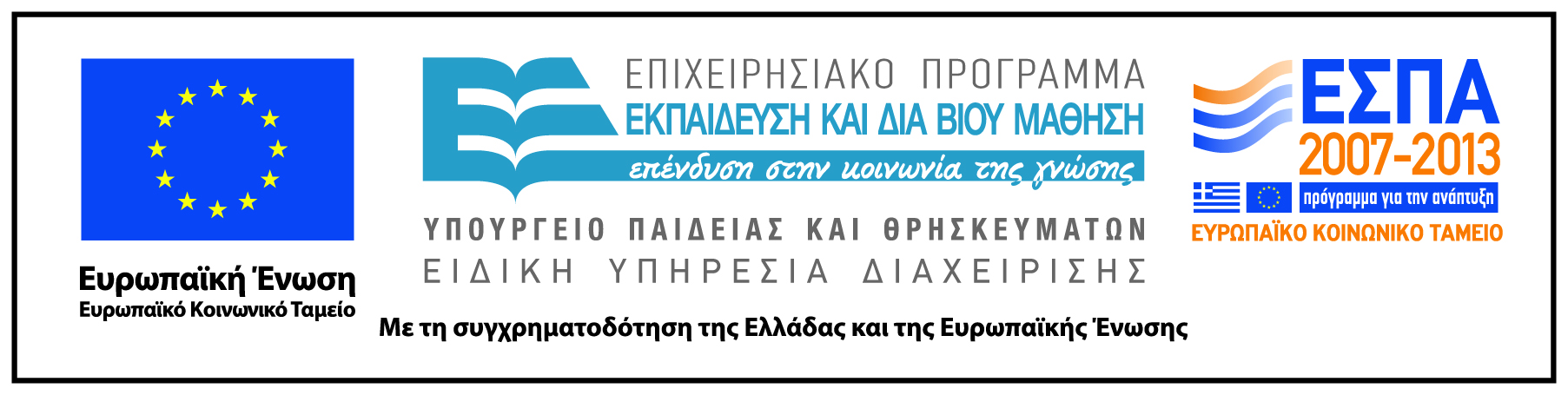